Evaluating Company Performance
Financial Analysis
“Copyright and Terms of Service

Copyright © Texas Education Agency. The materials found on this website are copyrighted © and trademarked ™ as the property of the Texas Education Agency and may not be reproduced without the express written permission of the Texas Education Agency, except under the following conditions: 

Texas public school districts, charter schools, and Education Service Centers may reproduce and use copies of the Materials and Related Materials for the districts’ and schools’ educational use without obtaining permission from the Texas Education Agency;

2) Residents of the state of Texas may reproduce and use copies of the Materials and Related Materials for individual personal use only without obtaining written permission of the Texas Education Agency;

3) Any portion reproduced must be reproduced in its entirety and remain unedited, unaltered and unchanged in any way;

4) No monetary charge can be made for the reproduced materials or any document containing them; however, a reasonable charge to cover only the cost of reproduction and distribution may be charged.
Private entities or persons located in Texas that are not Texas public school districts or Texas charter schools or any entity, whether public or private, educational or non-educational, located outside the state of Texas MUST obtain written approval from the Texas Education Agency and will be required to enter into a license agreement that may involve the payment of a licensing fee or a royalty fee.

Call TEA Copyrights with any questions you have.
Copyright © Texas Education Agency, 2014.  All rights reserved.                                                                                                                                 2
Basic Steps for Evaluating Company Performance
Copyright © Texas Education Agency, 2014.  All rights reserved.                                                                                                                                 3
[Speaker Notes: There are some basic steps to evaluating a company: looking for inconsistent amounts over periods, unusual amounts, trends, and competitor and industry information.]
Important Considerations
Most important statements are the Balance Sheet, Income Statement, and the Cash Flow Statement
Understand the products/services of the company and its industry
Accrual versus cash accounting
Accrual- revenue and expenses are recorded when they are incurred, not necessarily paid, which makes the Cash Flow Statement especially important
Cash- recognized when cash is received or paid
Copyright © Texas Education Agency, 2014.  All rights reserved.                                                                                                                                 4
[Speaker Notes: Some important considerations are to consider the three main statements as well as whether your company is using accrual or cash-basis accounting.  In accrual, revenue and expenses are recognized when incurred, not when money is paid or received (as in cash-basis accounting).]
Acceptable Ratio Numbers
Current Ratio– 2:1
Quick Ratio– 1:1
Debt to Equity and Debt to Assets– the lower the better
Inventory Turnover– a higher ratio signals higher efficiency
Total Assets Turnover– the higher the ratio, the higher the performance of the company
Accounts Receivable Turnover– the higher the ratio means either the company has mainly cash sales or the accounts receivables are being managed efficiently; the lower the ratio could signify potential credit problems.
Copyright © Texas Education Agency, 2014.  All rights reserved.                                                                                                                                 5
[Speaker Notes: While ratios use specific data to arrive at numerical answers, they are not an exact way to predict the future performance of a company.  There are some acceptable guidelines to assess performance and make projections.]
Using Benchmarks as an Analysis Tool
What are benchmarks?
standards by which performance can be measured
Copyright © Texas Education Agency, 2014.  All rights reserved.                                                                                                                                 6
[Speaker Notes: Benchmarks, or standards to compare to, are an additional way to assess the performance of a company.  Comparisons can be made to other similar companies or to the industry as a whole.  Occasionally a company may compare favorably to another similar company but can still perform above or below the industry.]
Break-Even Analysis
The point at which there is no profit or loss
When revenue and costs are equal
= fixed costs/(unit selling price – variable costs)
Allows a company to know when it can expect to cover its expenses
Copyright © Texas Education Agency, 2014.  All rights reserved.                                                                                                                                 7
[Speaker Notes: Break-even analysis causes a company to specifically look at its income statement carefully.]
Differences Between a 10-K and an Annual Report
Copyright © Texas Education Agency, 2014.  All rights reserved.                                                                                                                                 8
[Speaker Notes: Two reports that contain additional information that can be used to evaluate a company are the 10-K and the Annual Report.  The 10-K is prepared as a filing for the Securities and Exchange Commission and includes many details, little graphics, and additional information (such as risk factors for the company).  The Annual Report is mainly prepared for a public company’s stockholders.  It contains more graphs and mostly financial information.]
Annual Reports
Available to shareholders and other investors
Usually not prepared for privately-held companies
Contains several parts:
Letter to shareholders
Usually a five- to ten-year summary
Management perspective-discussion of trends
Letter from a CPA
Financial statements
Copyright © Texas Education Agency, 2014.  All rights reserved.                                                                                                                                 9
[Speaker Notes: The Annual Report contains many parts that provide information to shareholders. A letter from a CEO usually comes first—and then a 5-10 year summary.  There is usually a management commentary discussing past trends and future opportunities.  A letter from a CPA certifying the accompanying financial statements follows.]
Annual Reports (continued)
Company locations
Directors and officers
Stock information, including price history and dividends
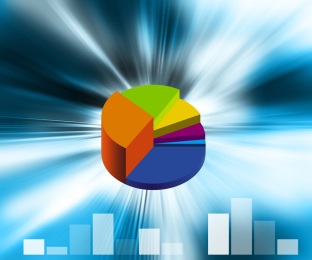 Copyright © Texas Education Agency, 2014.  All rights reserved.                                                                                                                                 10
[Speaker Notes: The end, or an appendix, may contain company locations, directors and officers, as well as stock information—including price history and dividend information.]
Understanding the Annual Report
Copyright © Texas Education Agency, 2014.  All rights reserved.                                                                                                                                 11
[Speaker Notes: When reviewing an Annual Report, consider the following:  Are there trends in the historical data? Are there signs of growth for the future? Do the footnotes provide explanations to unclear items?  Many parts in the report can provide this information in different ways.]
Notes to Financial Statements
Clarifications or explanations of items mentioned in the financial statements
Possible examples:
explanation of what is included in cash or cash equivalents
explanation of how certain assets are valued
clarification of which depreciation method is used for Property, Plant, and Equipment
explanation of intangible assets— goodwill being one of the most common
Copyright © Texas Education Agency, 2014.  All rights reserved.                                                                                                                                 12
[Speaker Notes: Many things to be considered when evaluating a company are not necessarily presented in the financial statements directly; therefore, reviewing the notes to the statements can provide enlightening information.  Examples of clarifications or explanations include what “cash equivalents” includes, how certain assets are valued, which depreciation method was used for long-term assets, and details of intangible assets (such as goodwill).]
Non-Financial Considerations
Company market share
Management
Marketing strategies
Economic condition—for example, 
how a company performs in up or down economic times
Is the company’s stock growth, cyclical, value, investment
Social responsibility
Customer and employee satisfactions
Product quality
Copyright © Texas Education Agency, 2014.  All rights reserved.                                                                                                                                 13
[Speaker Notes: Non-financial considerations can also be important in evaluating a company.  What percent market share does the company have?  Is management efficient and how effective are the marketing strategies?  What effect does the economy have on the company?  How socially responsible is the company?  These can be important issues for investors or potential investors.]
The Big Picture
To get an overall picture of the performance of a company, many aspects must be analyzed such as:
Comparing the company’s performance to similar companies
Comparing the company’s performance to the industry
Comparing the current year’s numbers to previous years’ numbers
Ratio analysis
Non-financial information
Copyright © Texas Education Agency, 2014.  All rights reserved.                                                                                                                                 14
[Speaker Notes: The “big picture,” main topics when evaluating a company are comparisons (to other companies and the industry), current year to prior years, ratios, and non-financial information.]
Independent Practice Assignments
Annual Report Scavenger Hunt Assignment #1– Students will conduct Internet research for an Annual Report and create “scavenger hunt” questions that can be found in the report. They are to provide the teacher with the questions, so the teacher can make copies to distribute to the class.  The teacher may assign companies or the student may select his/her own.  The information can be presented in any way the student chooses.  Students can create a presentation and record the information on slides.  They can display their answers on flip chart paper or on a poster.  They may create a typed report.  The students can use any method they select.  Regardless of the type of output they choose, they will present their findings to the class.  Include a Quick Response Code for students to research the answers to the questions.
 
Benchmark Analysis Assignment #2– Students can use any search engine to locate a company.  They will select three of the five categories of ratios and two ratios from each category.  They will also need the same ratios for the industry that the company is in to use as a benchmark.  So there will be a total of 12 ratios—six for the company and six for the industry.  Students should also graph the ratios to provide a visual representation of the company compared to the industry.  First convert the ratios to decimals.  The time periods can typically be on the x axis—decimals on the y axis.  The ratios with % can be graphed with the periods on the x axis and the % on the y axis.  Students should then evaluate the company performance in a short paragraph based on each of the ratio categories.  This data can be placed on a word processing document, poster, or flip chart paper.
Copyright © Texas Education Agency, 2014.  All rights reserved.                                                                                                                                 15
Independent Practice Assignments (continued)
Company Evaluation Research Report Assignment #3– Students are to select a company (unless the teacher assigns specific companies) and create a research paper containing the following information:  a title page, table of contents, an executive summary identifying the industry, the company’s products or services, and its competitors.  Mention any notable events in the economy that may have had effects on this particular business.  Next should be an analysis using financial data; include at least five ratios and how they are related to or affected by the non-financial information above.  Conclude the paper with a summary of the company’s performance. Include a works cited page.
 
Investor Presentation Assignment #4– Individually, students will prepare a presentation to investors and potential investors (the class) evaluating the performance of a company that the students select.  Students are to include financial statement data (horizontal and vertical analysis), ratio analysis, Form 10-K risk data, and economic and industry information that affects that company.  The number of slides should be appropriate to convey all information.  Investors (student audience) will be allowed to ask questions at the end of the presentation.
Copyright © Texas Education Agency, 2014.  All rights reserved.                                                                                                                                 16